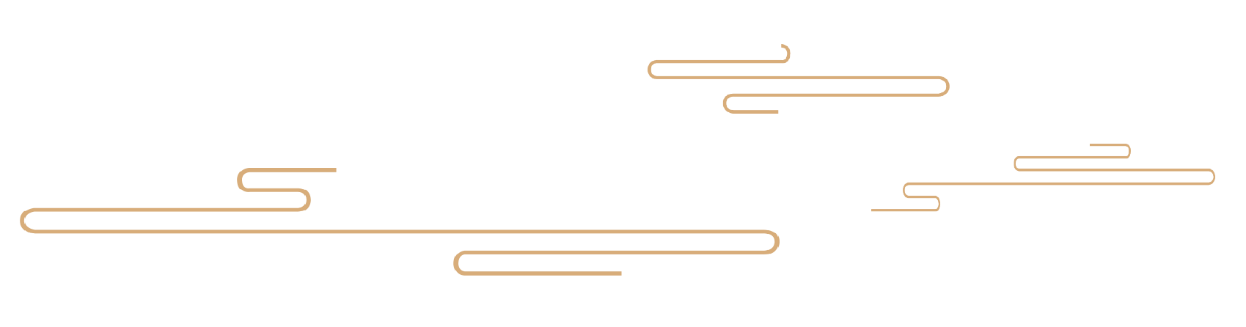 国学经典
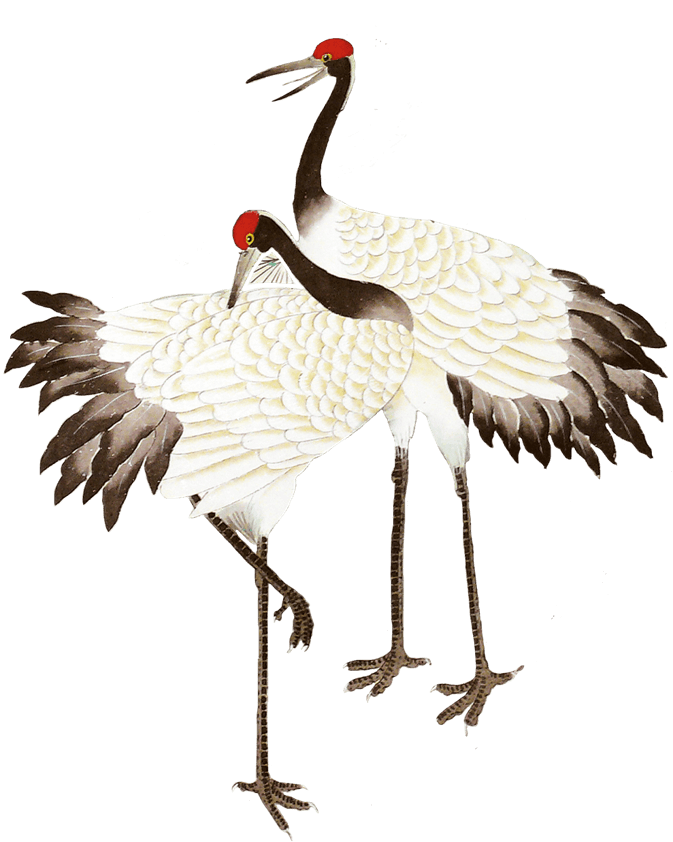 汇报人
：xiazaii
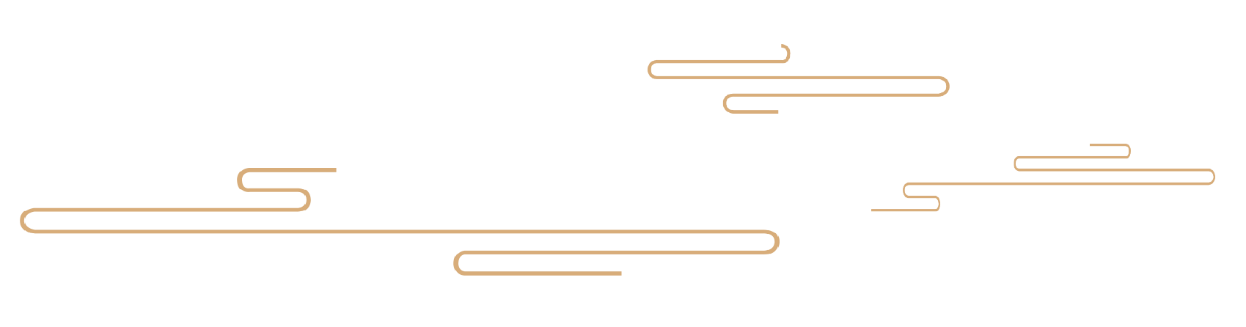 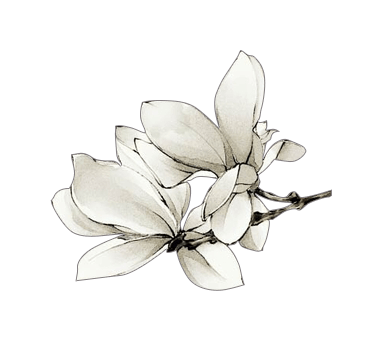 肆
叁
贰
壹
单击添加标题
单击添加标题
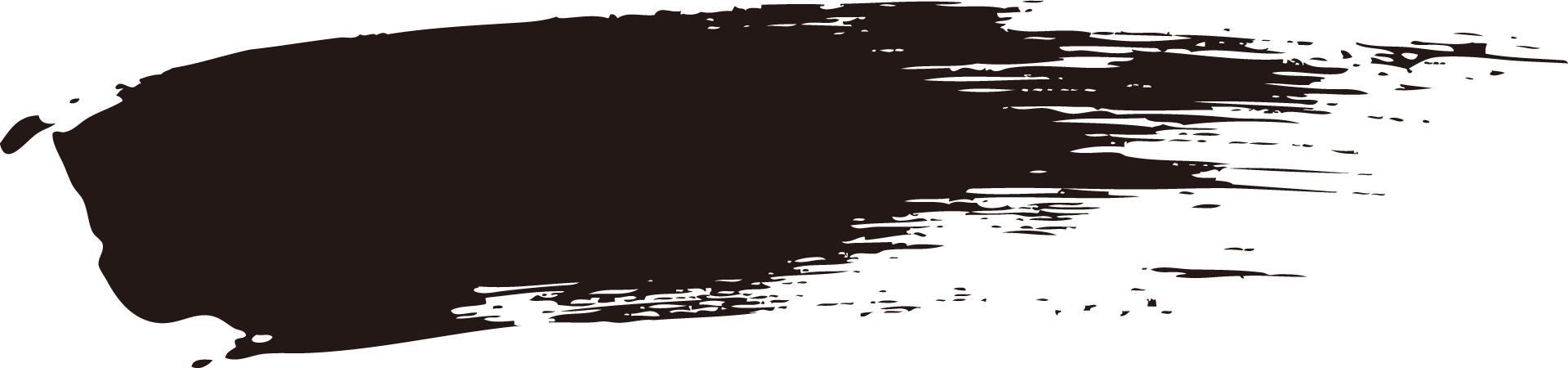 单击添加标题
单击添加标题
目录
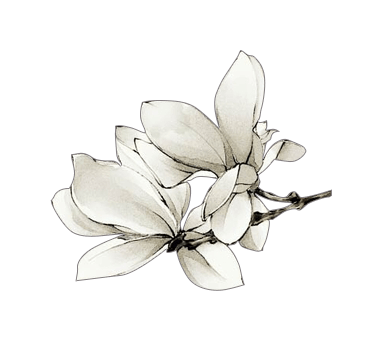 绪论
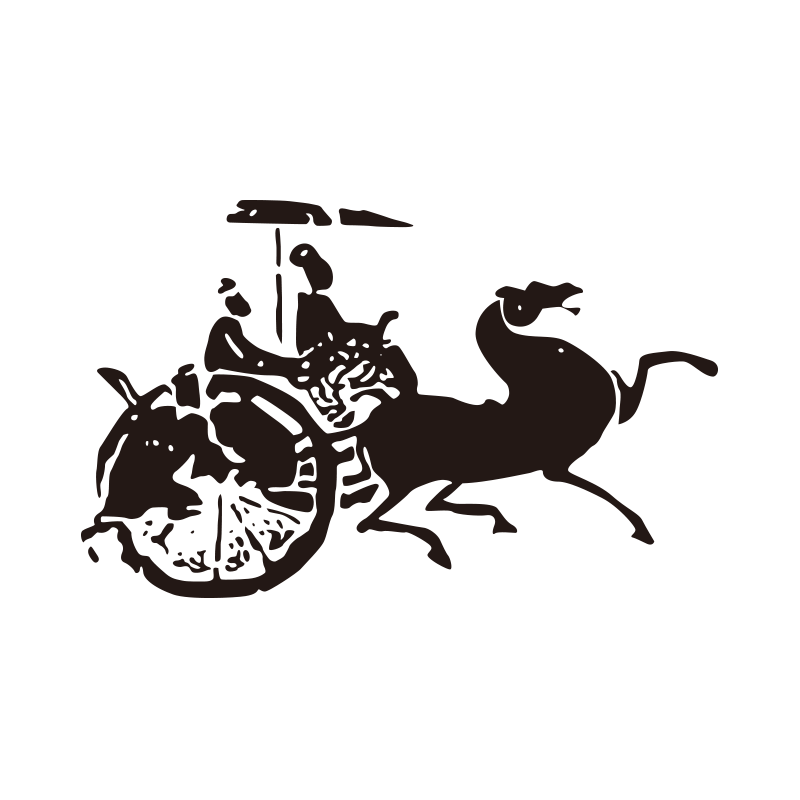 单击此处添加文本
单击此处添加文本文本
单击此处添加文本文本
单击此处添加文本文本
单击此处添加文本
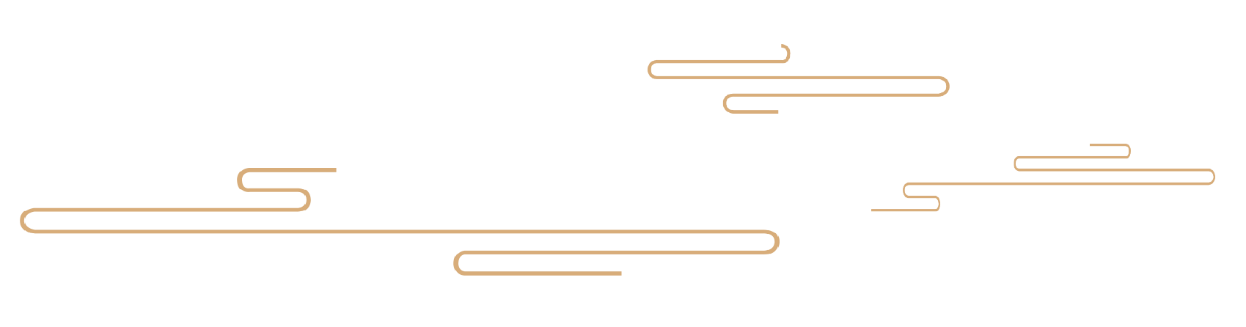 壹
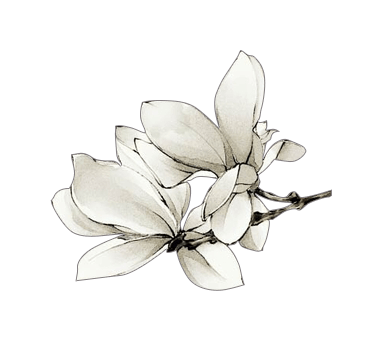 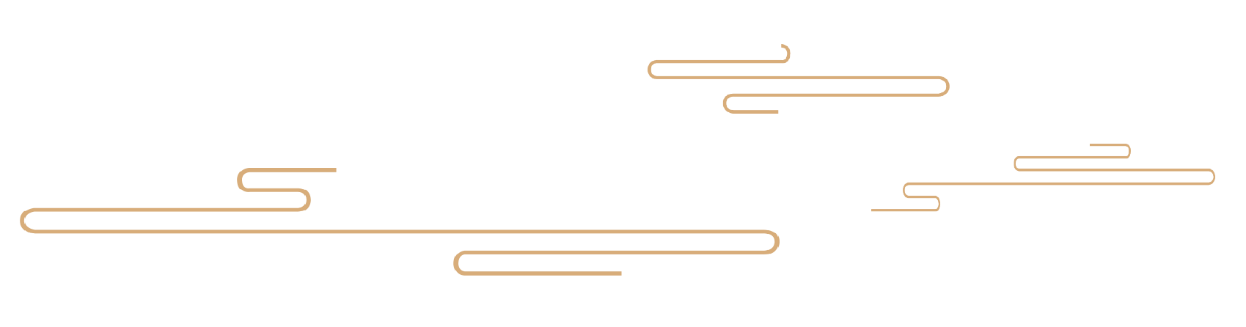 国学
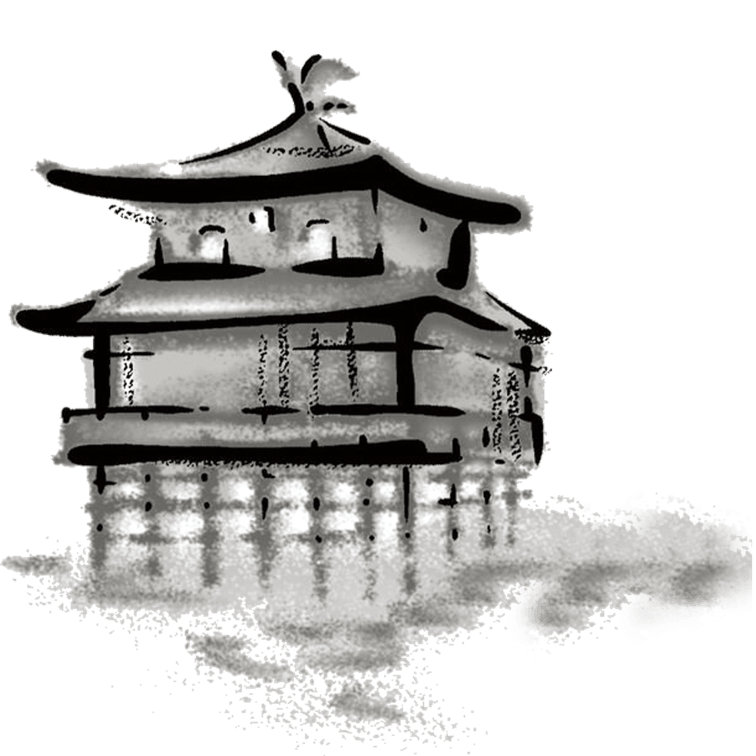 单击此处添加文本
单击此处添加文本文本
单击此处添加文本文本
单击此处添加文本文本
单击此处添加文本
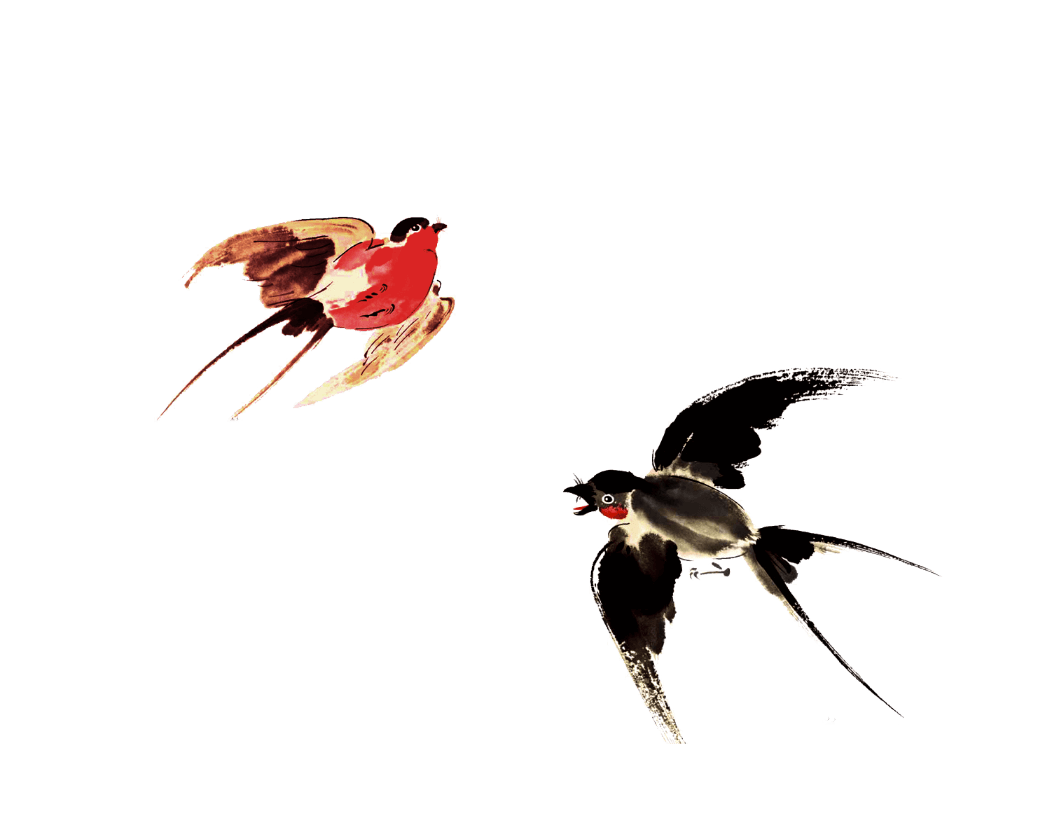 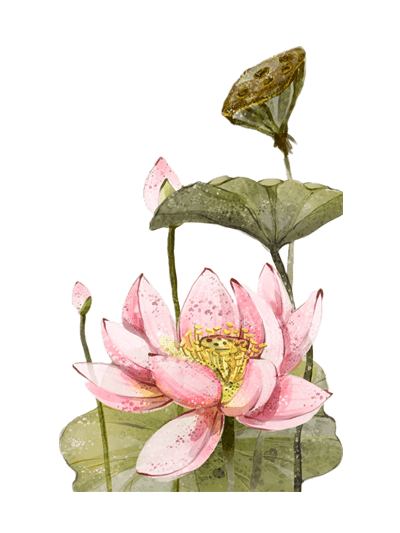 单击此处添加文本
单击此处添加文本文本
单击此处添加文本文本
单击此处添加文本文本
单击此处添加文本
国学
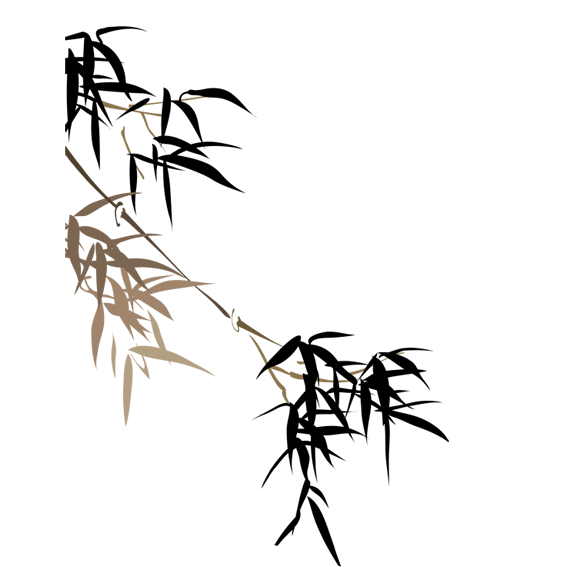 国学
单击此处添加文本
单击此处添加文本文本
单击此处添加文本文本
单击此处添加文本文本
单击此处添加文本
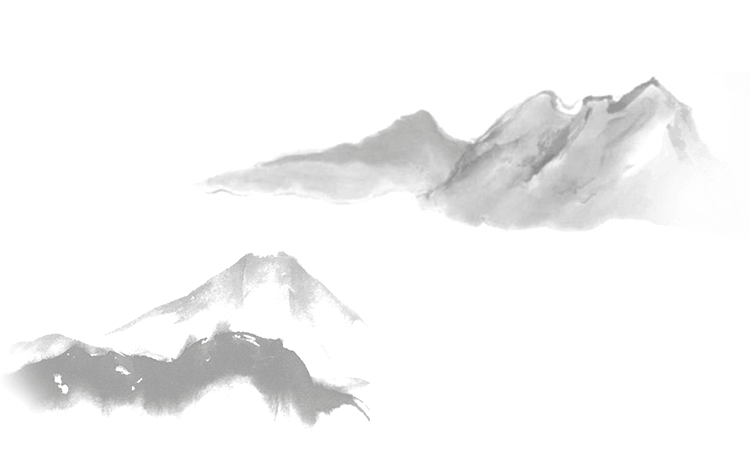 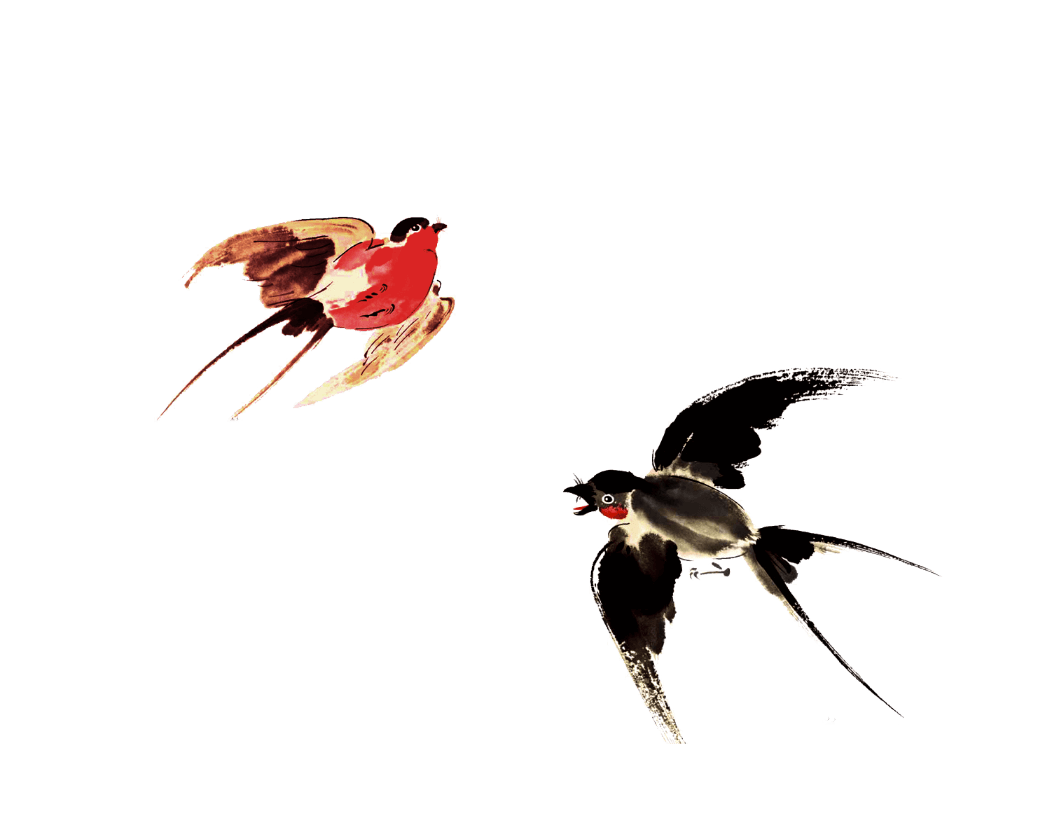 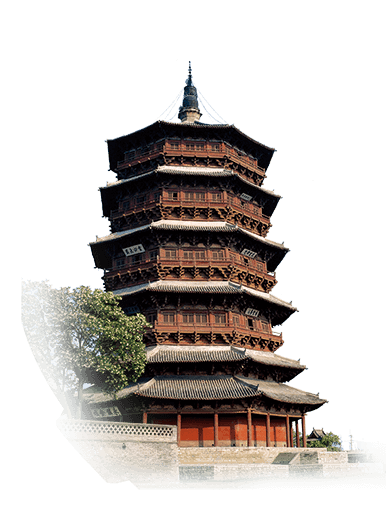 国学
单击此处添加文本
单击此处添加文本文本
单击此处添加文本文本
单击此处添加文本文本
单击此处添加文本
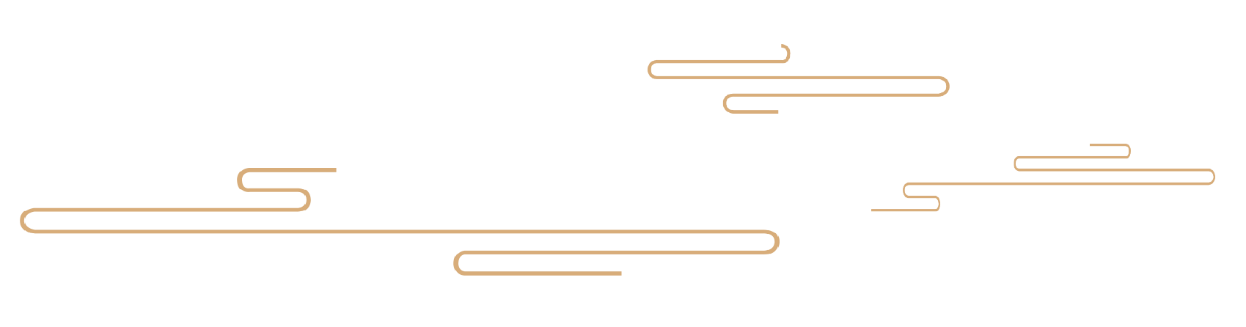 贰
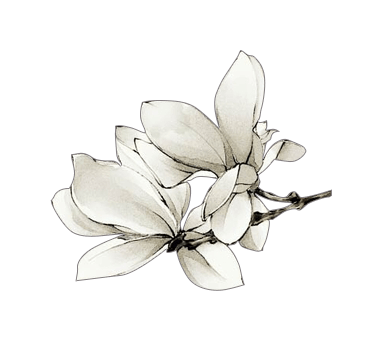 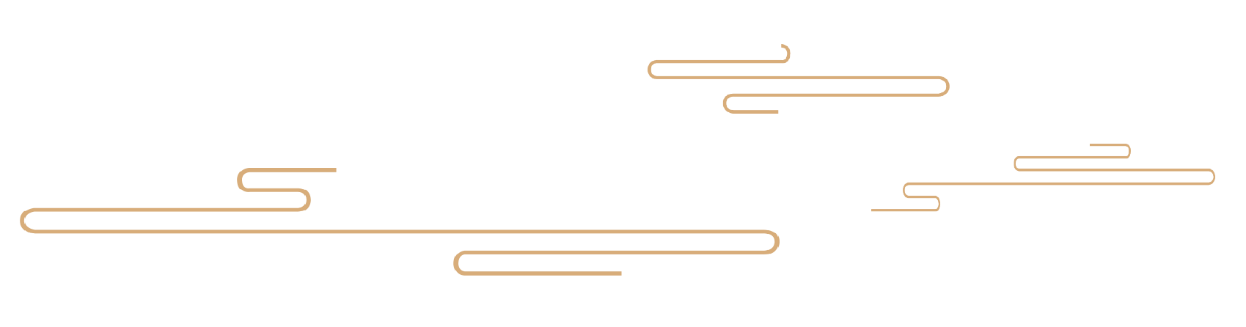 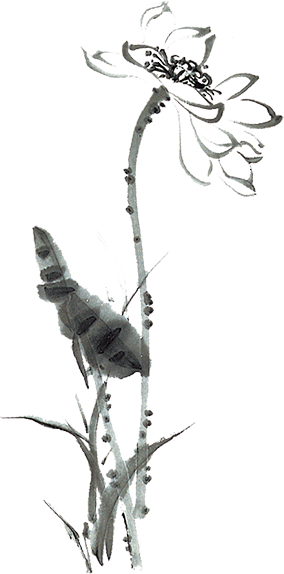 国学
单击此处添加文本
单击此处添加文本文本
单击此处添加文本文本
单击此处添加文本文本
单击此处添加文本
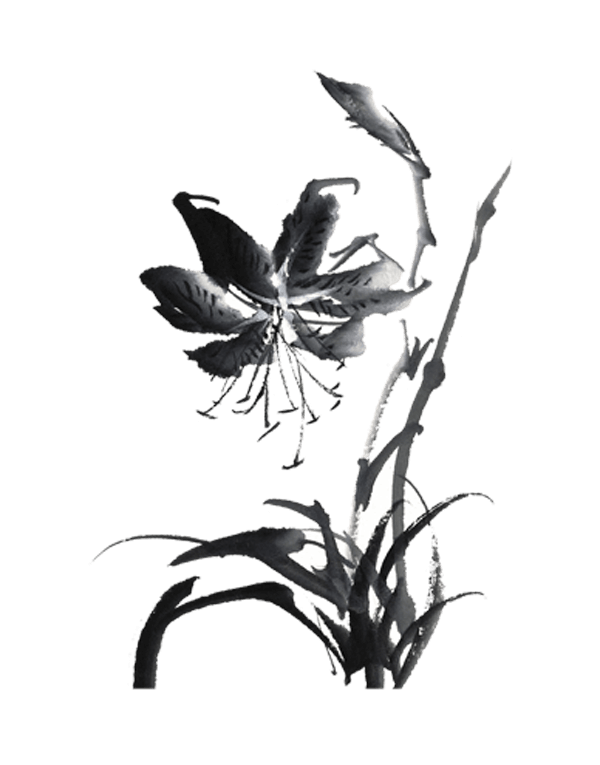 国学
单击此处添加文本
单击此处添加文本文本
单击此处添加文本文本
单击此处添加文本文本
单击此处添加文本
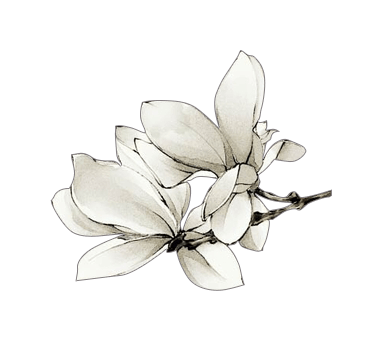 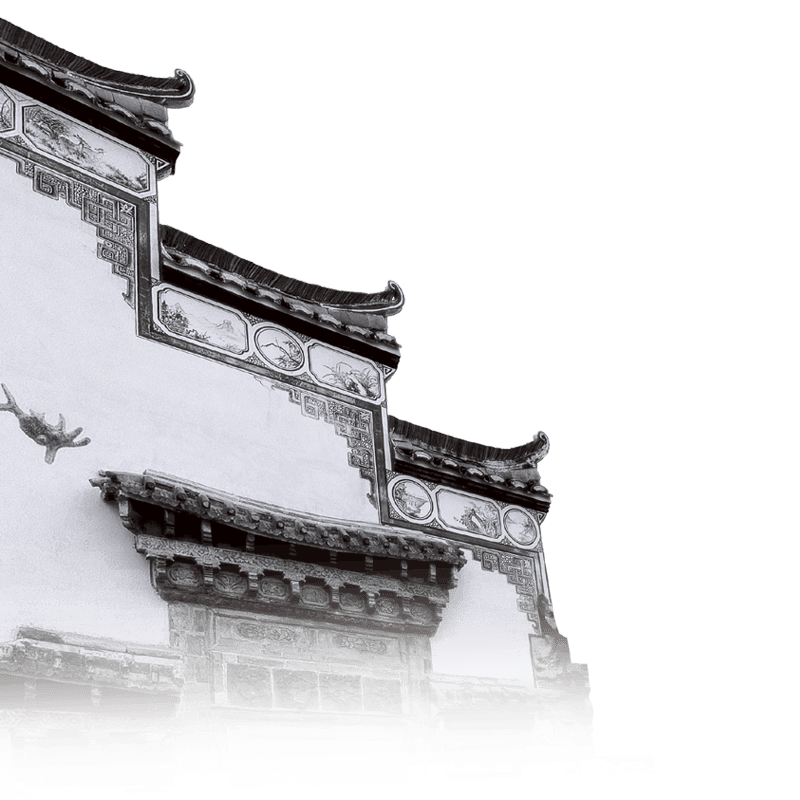 国
学
【书墨香】
单击此处添加文本
单击此处添加文本
单击此处添加文本
单击此处添加文本
单击此处添加文本
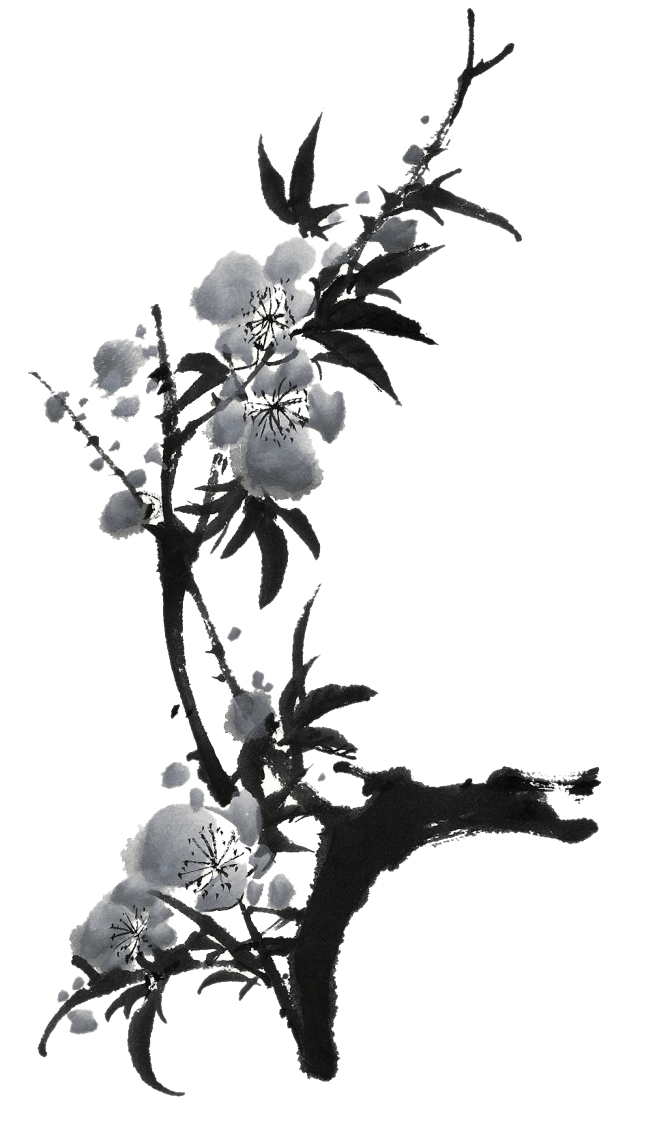 国
学
【书墨香】
单击此处添加文本
单击此处添加文本
单击此处添加文本
单击此处添加文本
单击此处添加文本
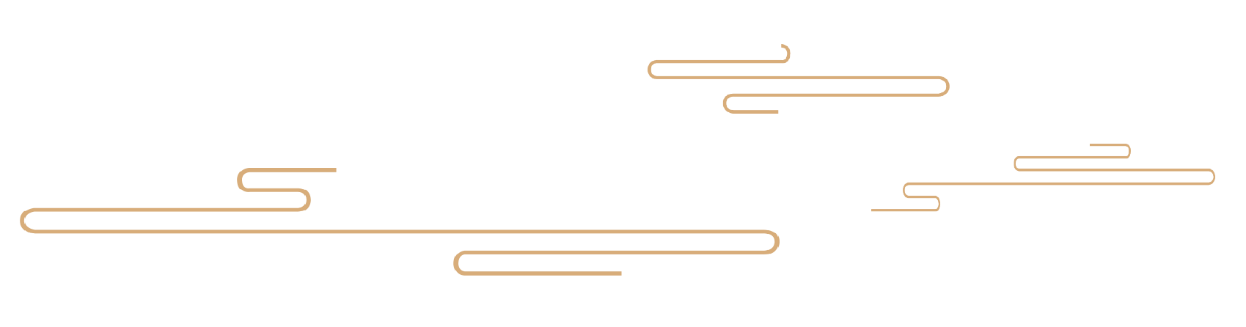 叁
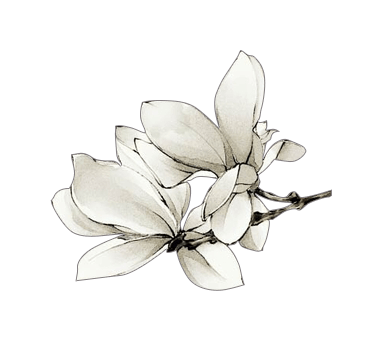 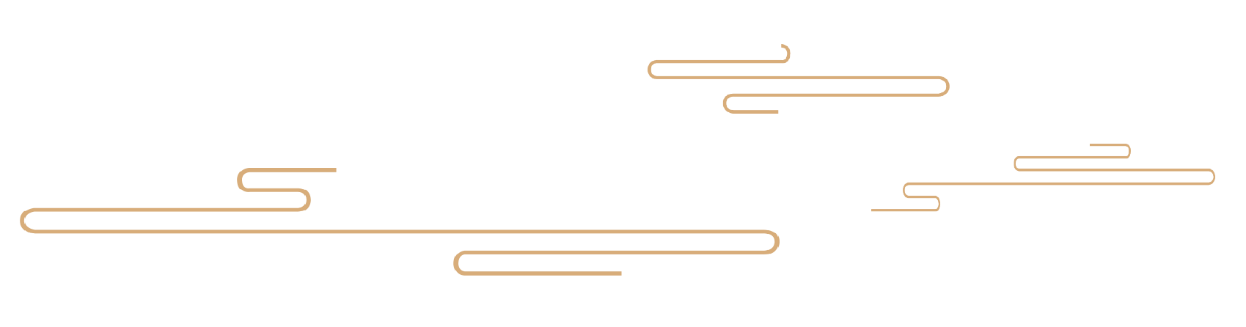 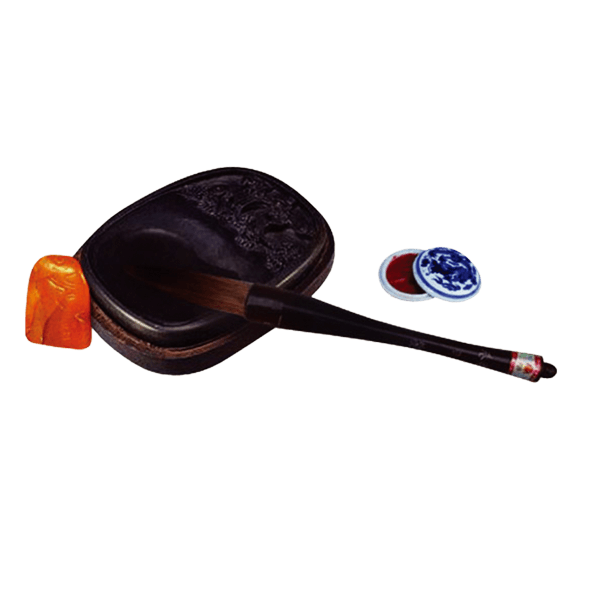 国学
单击此处添加文本
单击此处添加文本文本
单击此处添加文本文本
单击此处添加文本文本
单击此处添加文本
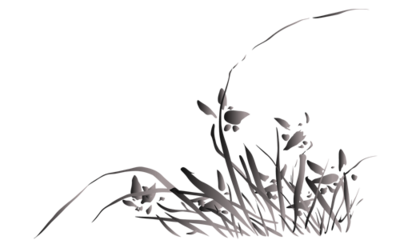 国学
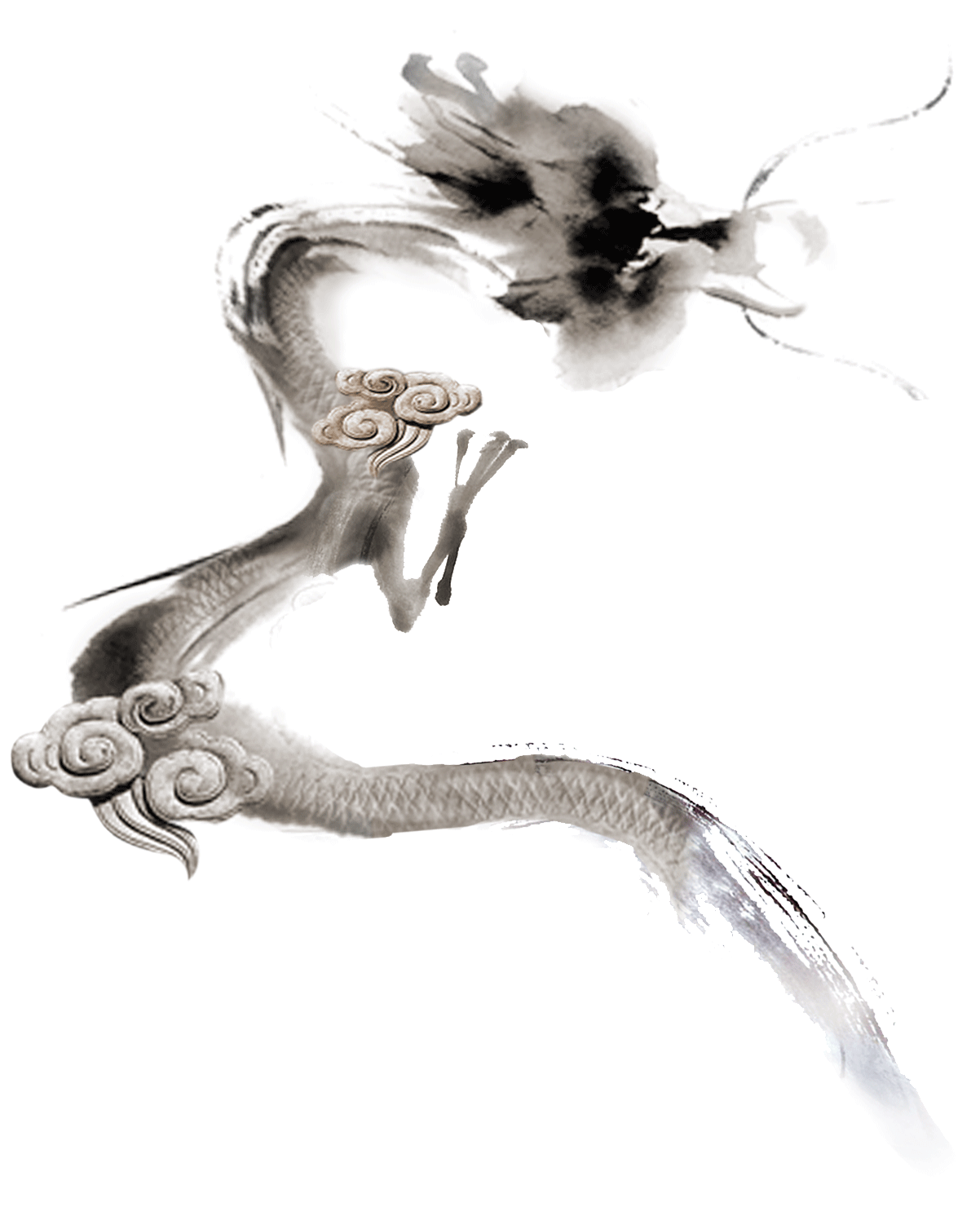 单击此处添加文本
单击此处添加文本文本
单击此处添加文本文本
单击此处添加文本文本
单击此处添加文本
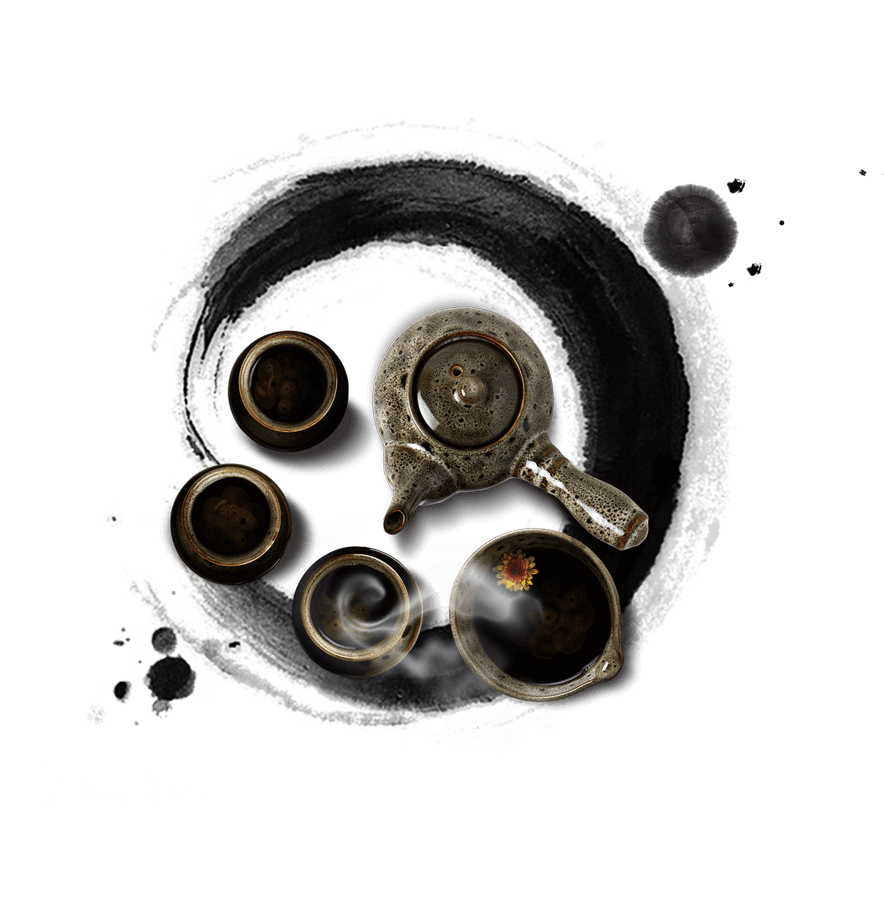 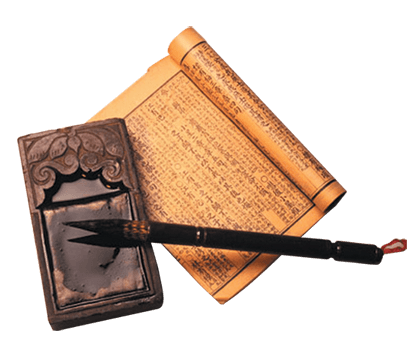 国学
单击此处添加文本
单击此处添加文本文本
单击此处添加文本文本
单击此处添加文本文本
单击此处添加文本
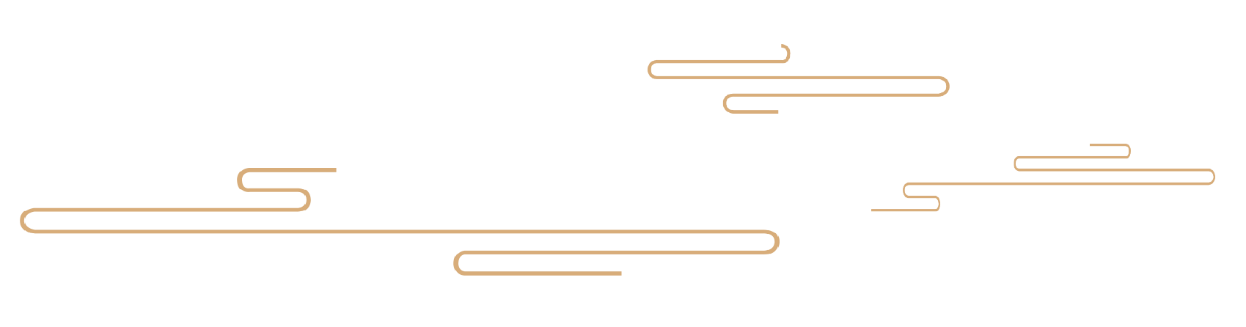 肆
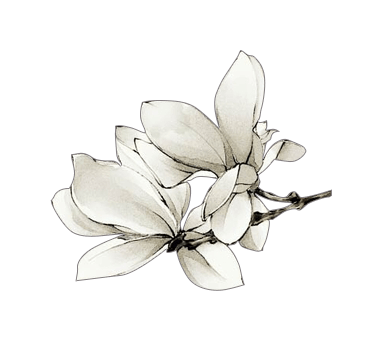 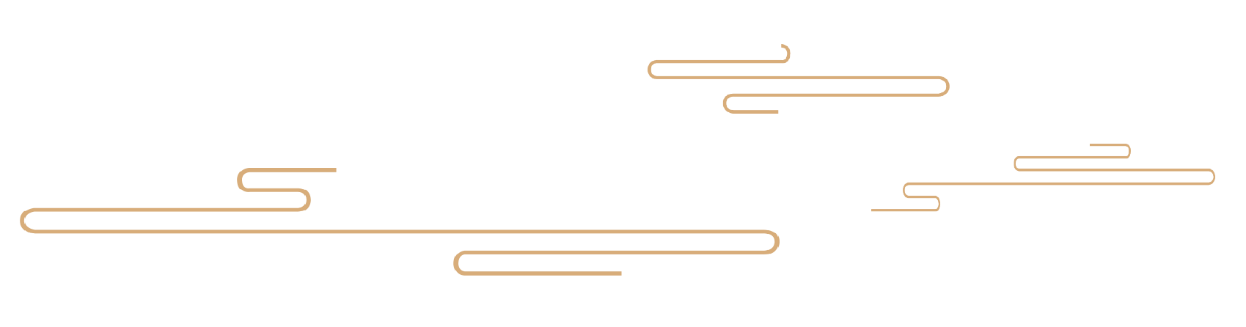 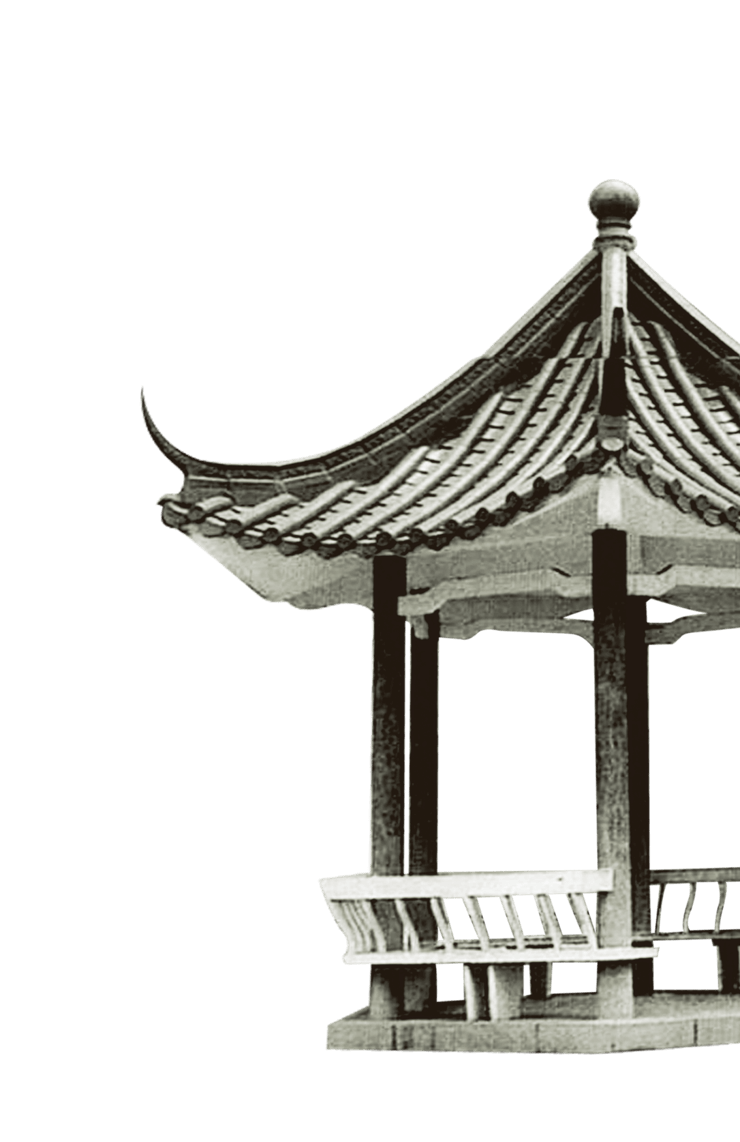 国
学
【书墨香】
单击此处添加文本
单击此处添加文本
单击此处添加文本
单击此处添加文本
单击此处添加文本
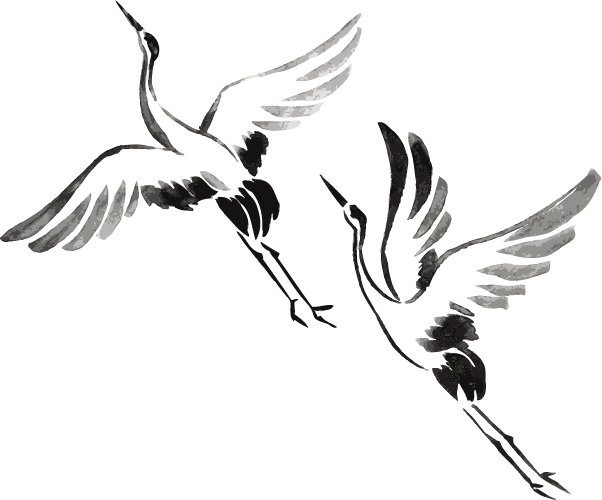 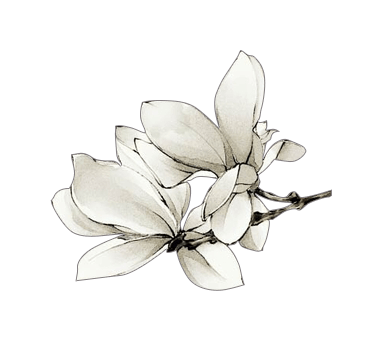 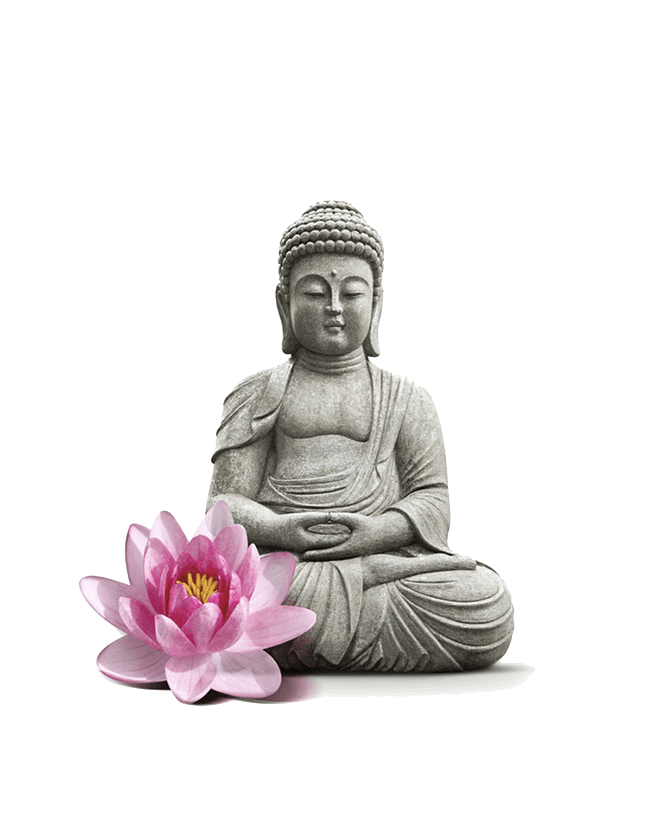 国
学
【书墨香】
单击此处添加文本
单击此处添加文本
单击此处添加文本
单击此处添加文本
单击此处添加文本
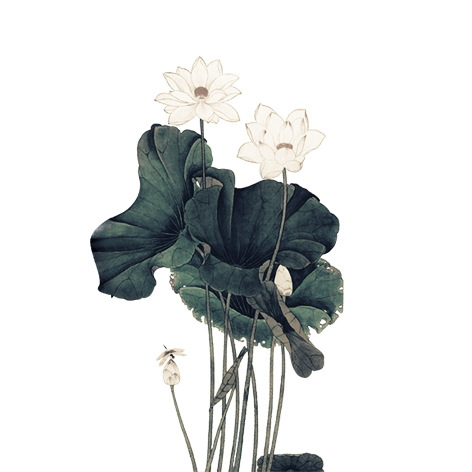 国
单击此处添加文本
单击此处添加文本
单击此处添加文本
单击此处添加文本
单击此处添加文本
学
【书墨香】
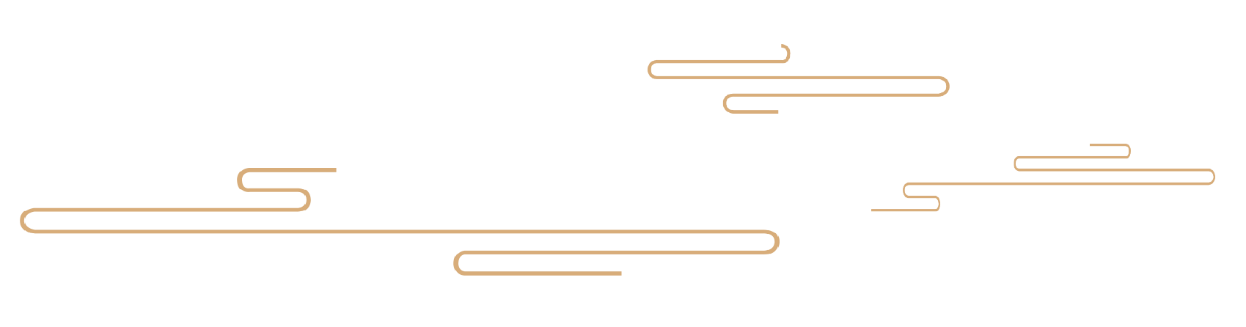 谢谢聆听
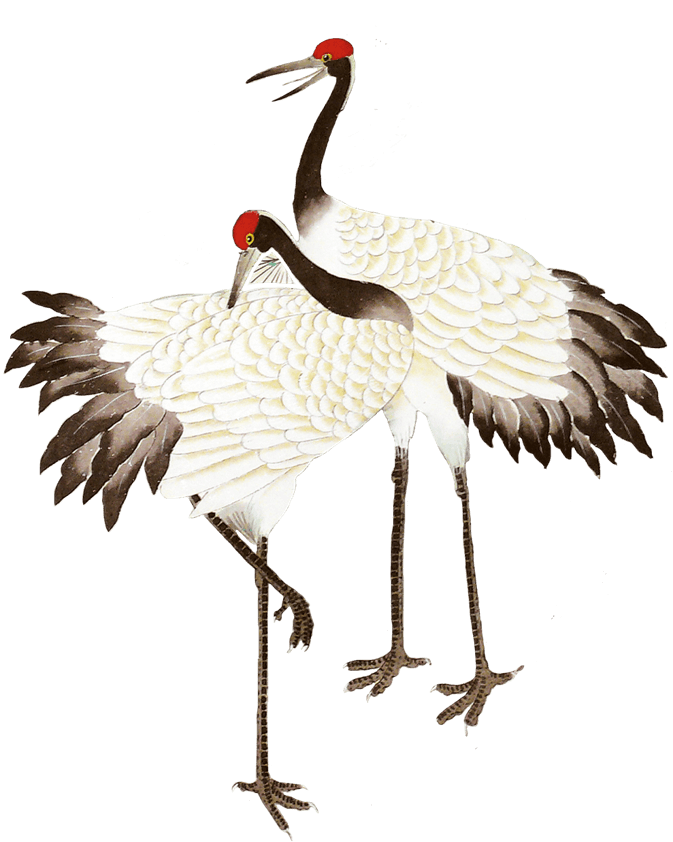 汇报人
：xiazaii
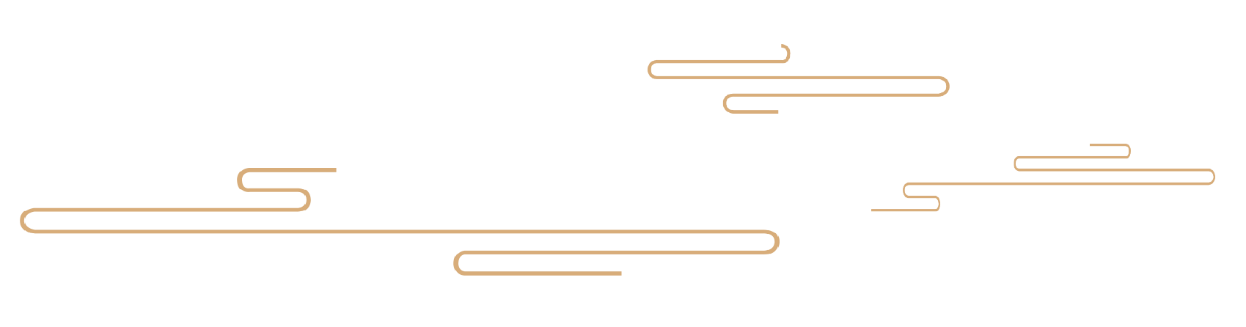